Prérequis
Les attendus
Modélisation des liaisons

Modélisation des actions mécaniques

Action mécanique dans les liaisons entre solides

Méthode DPCE
Les attendus
Modélisation des liaisons
Définitions

Système matériel

Contacts géométriques

Classes d’équivalence

Schéma cinématique minimal
Interrupteur pneumatique
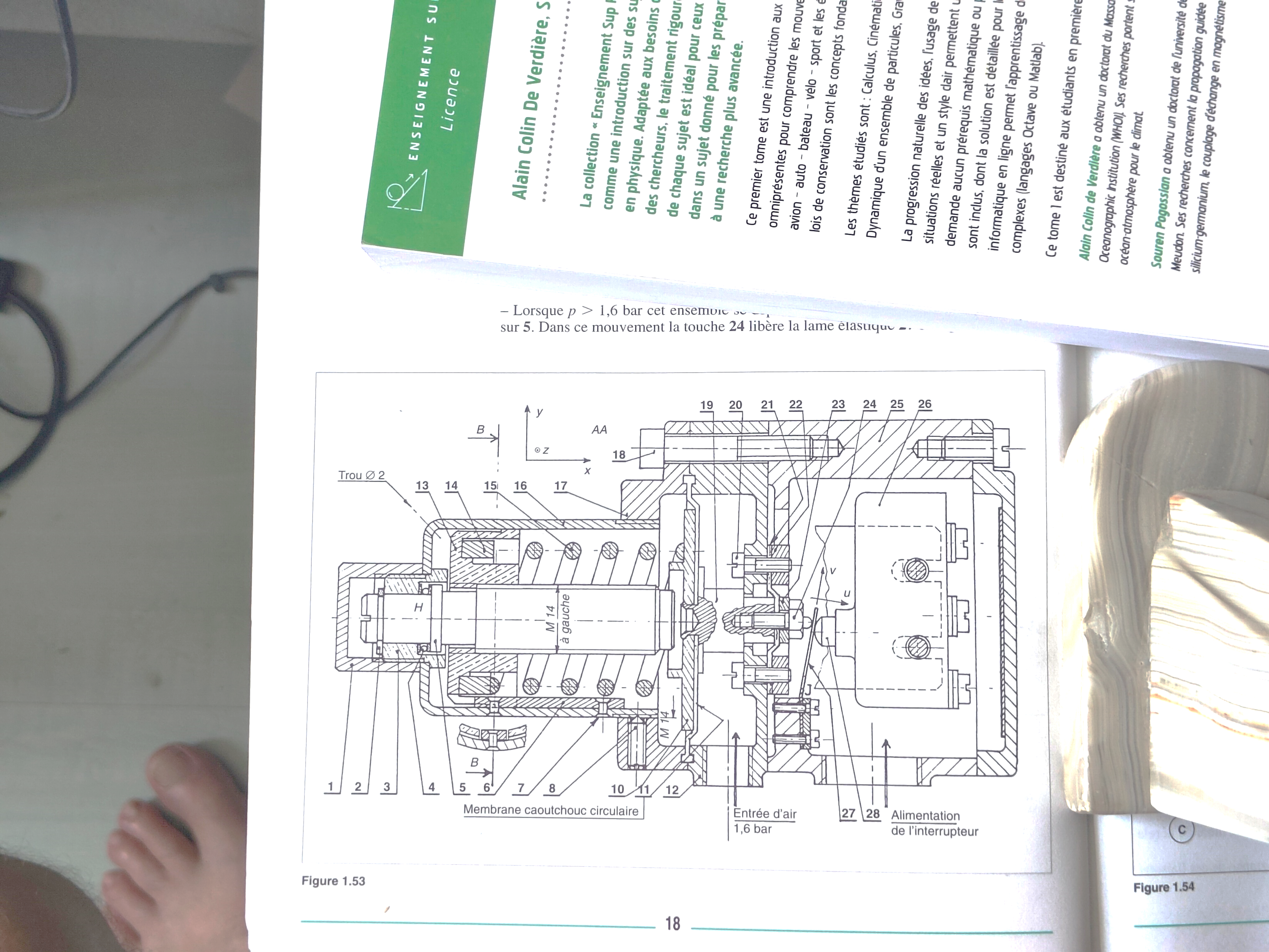 contacts
Interrupteur pneumatique
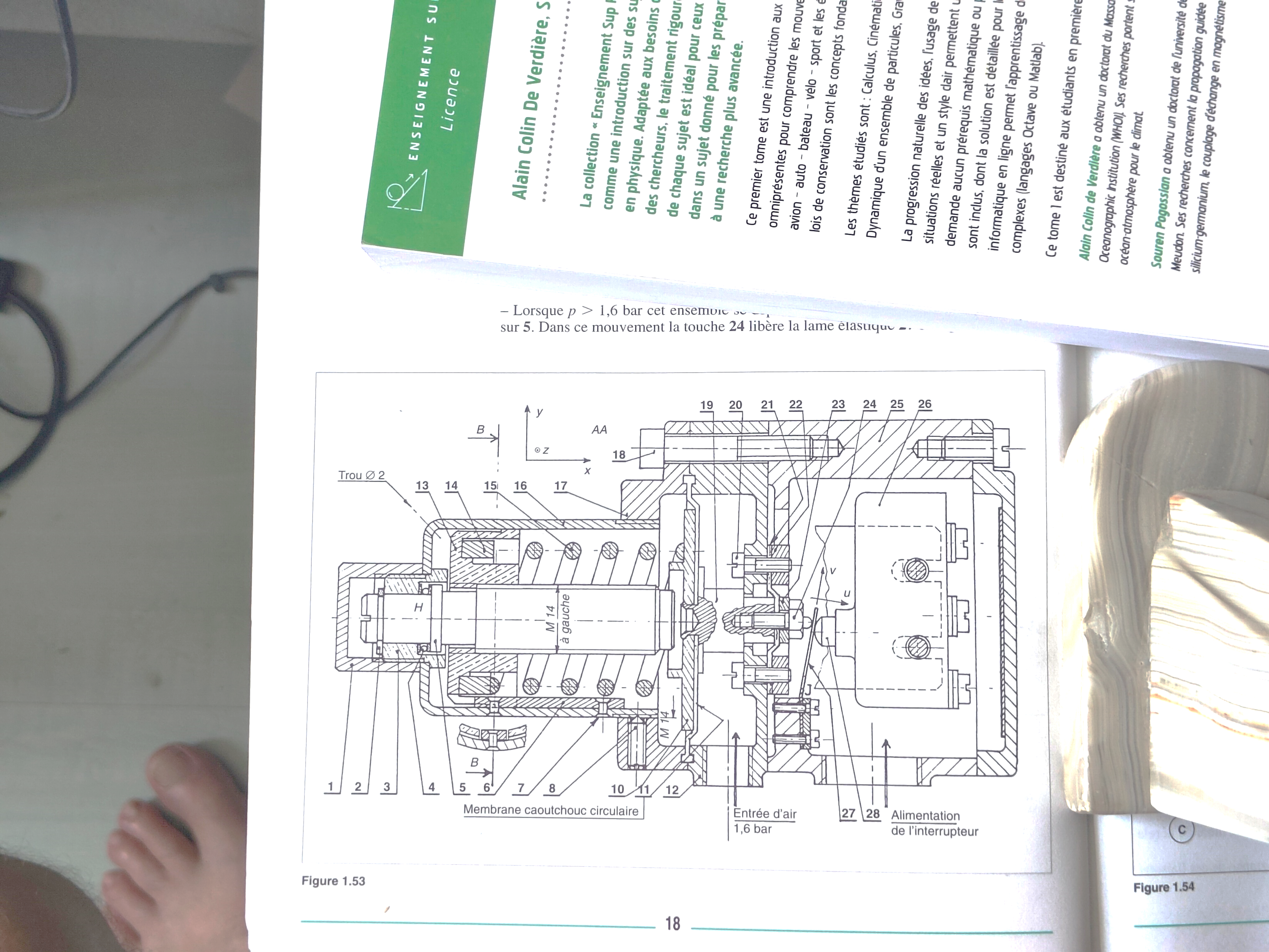 Caractéristiques technologiques des contacts
Interrupteur pneumatique
glissière
pivot
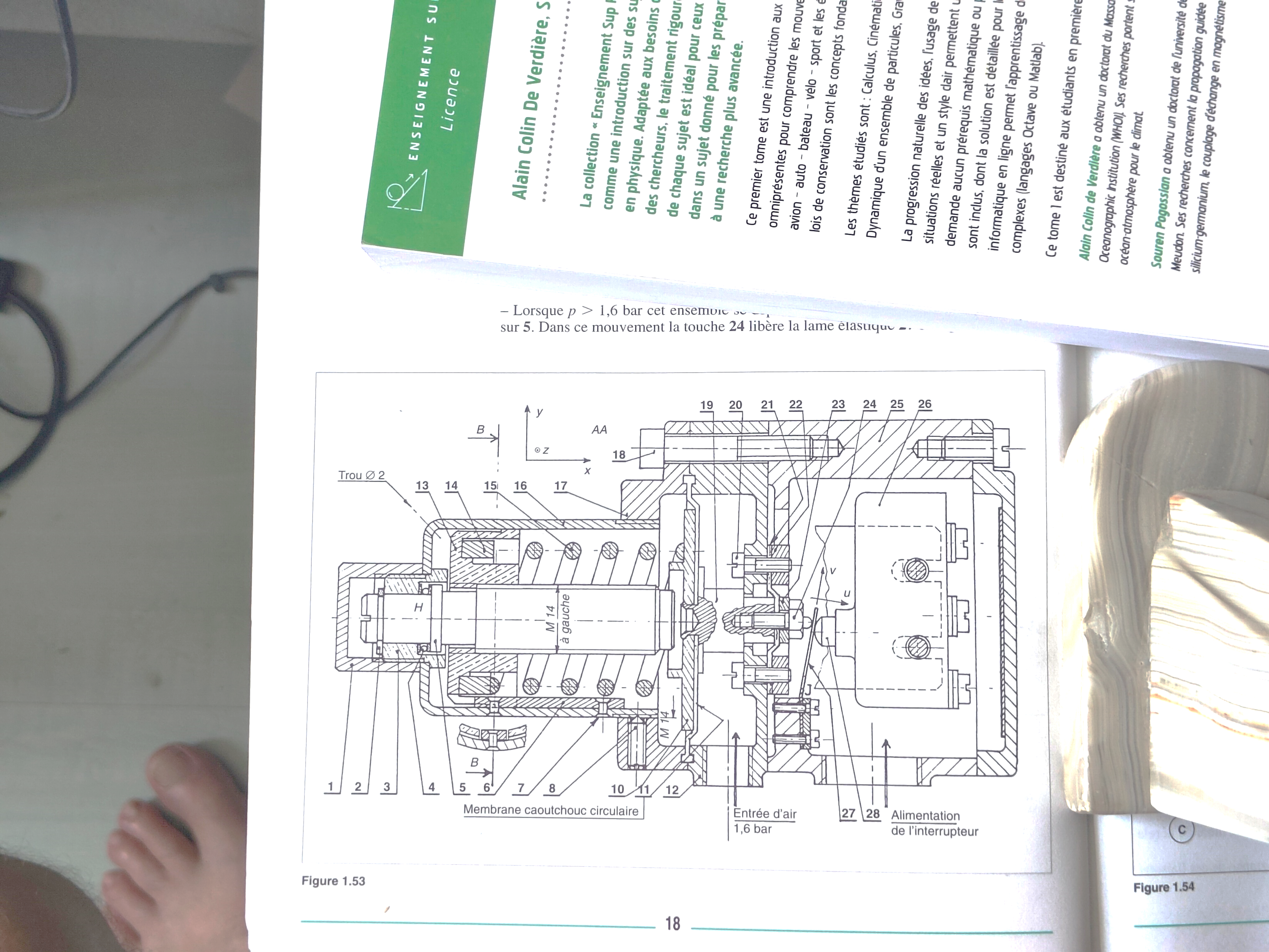 Caractéristiques technologiques des contacts
A
F
B
Glissière hélicoïdale
pivot
glissière
glissière
ponctuelle
E
D
C
ponctuelle
Interrupteur pneumatique
glissière
pivot
A
F
B
Glissière hélicoïdale
pivot
glissière
glissière
ponctuelle
E
D
C
ponctuelle
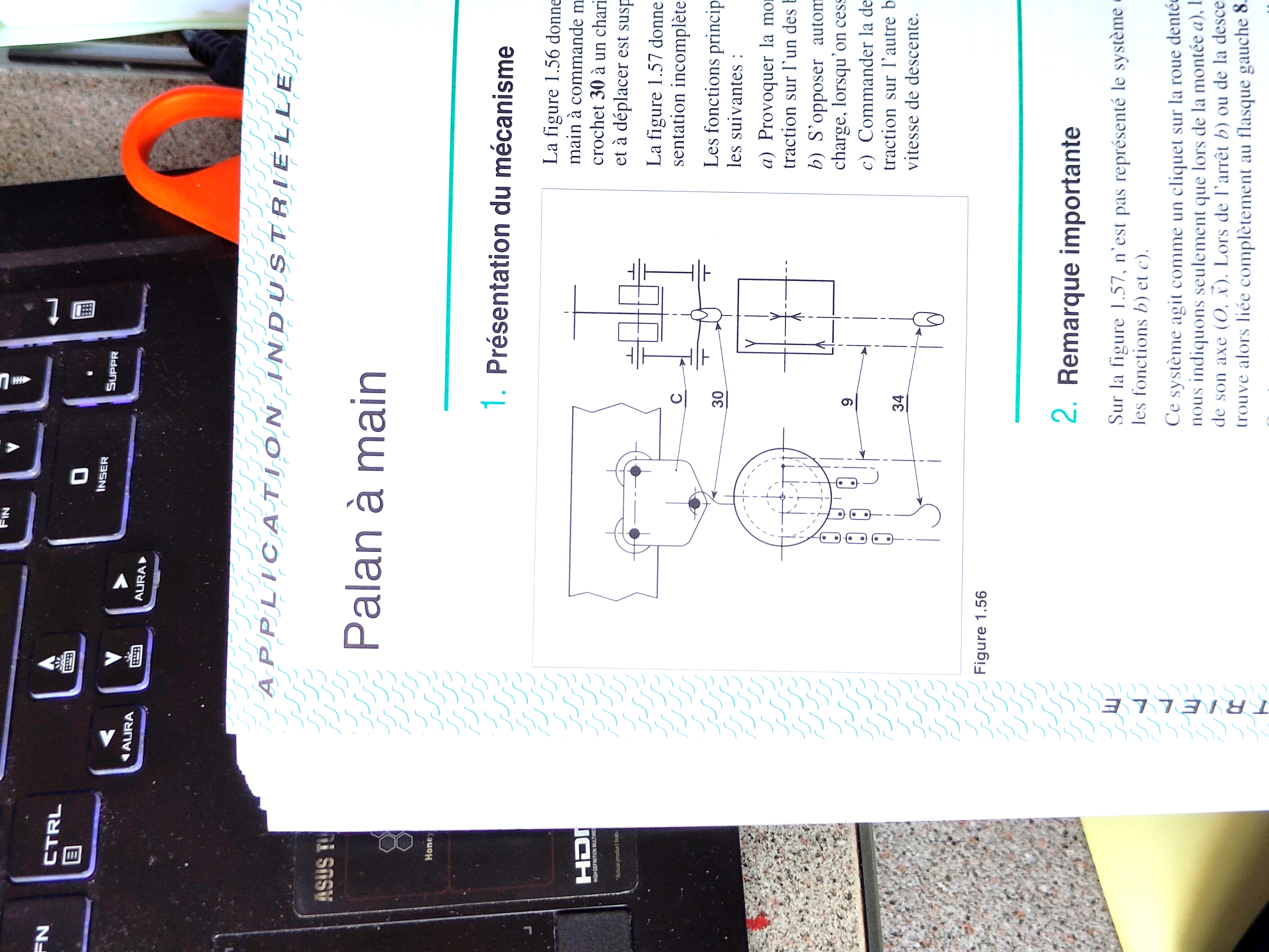 Palan à main
La figure ci-contre donne le schéma de situation d'un palan à main à commande manuelle. Celui-ci est suspendu par le crochet 30 à un chariot monorail C,La charge à soulever et à déplacer est suspendue au crochet 34.Les fonctions principales assurées par ce mécanisme sont les suivantes :	* Provoquer la montée de la charge par un effort de 	traction sur l'un des brins de la chaîne de commande 9. 	* S'opposer automatiquement à la descente de la 	charge lorsque l'on cesse d'exercer cet effort sur la 	chaîne 9,	* Commander la descente de la charge par l'effort de 	traction sur l'autre brin de la chaîne 9 et régulariser la 	vitesse de descente.
Palan à main
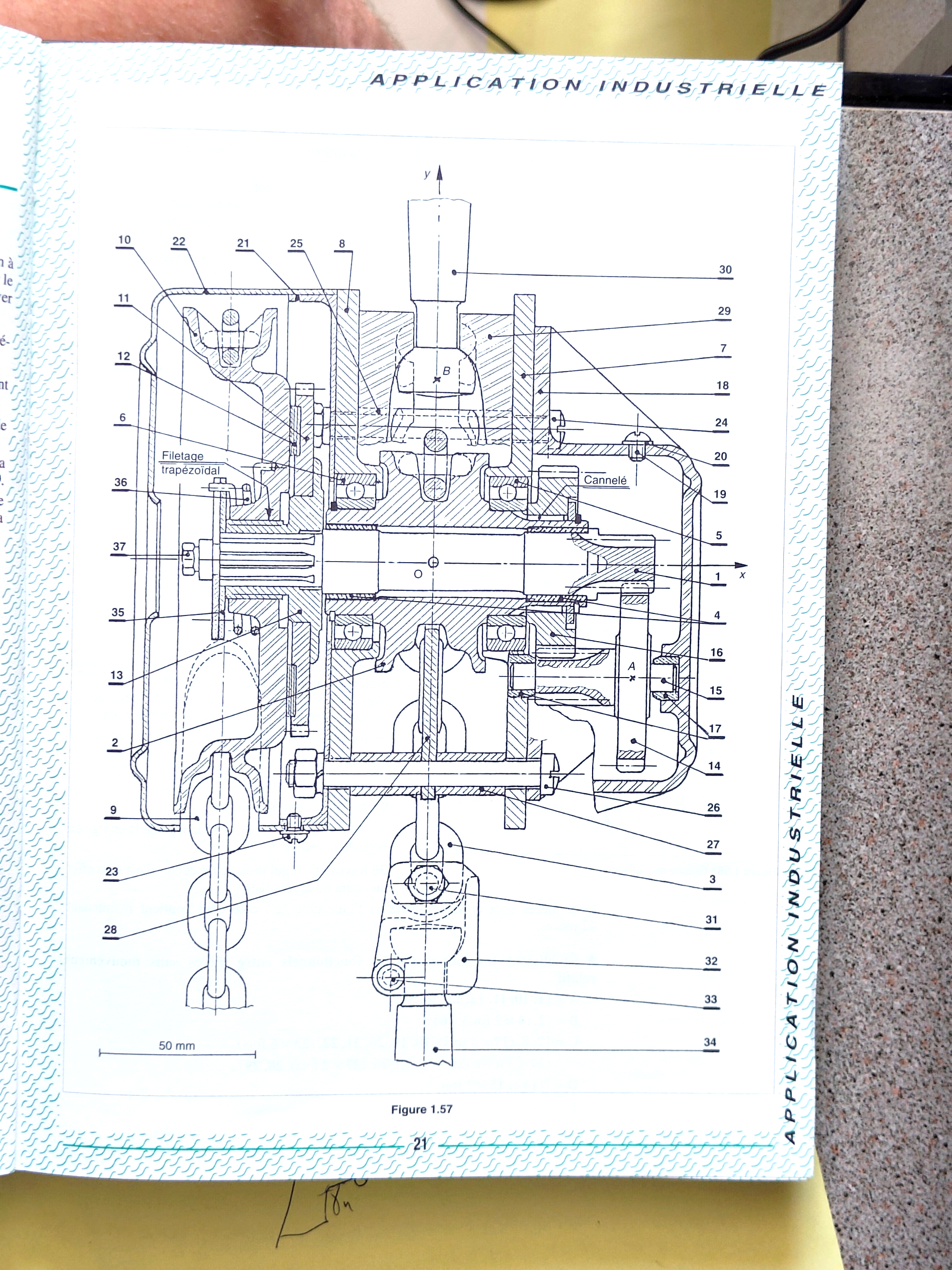 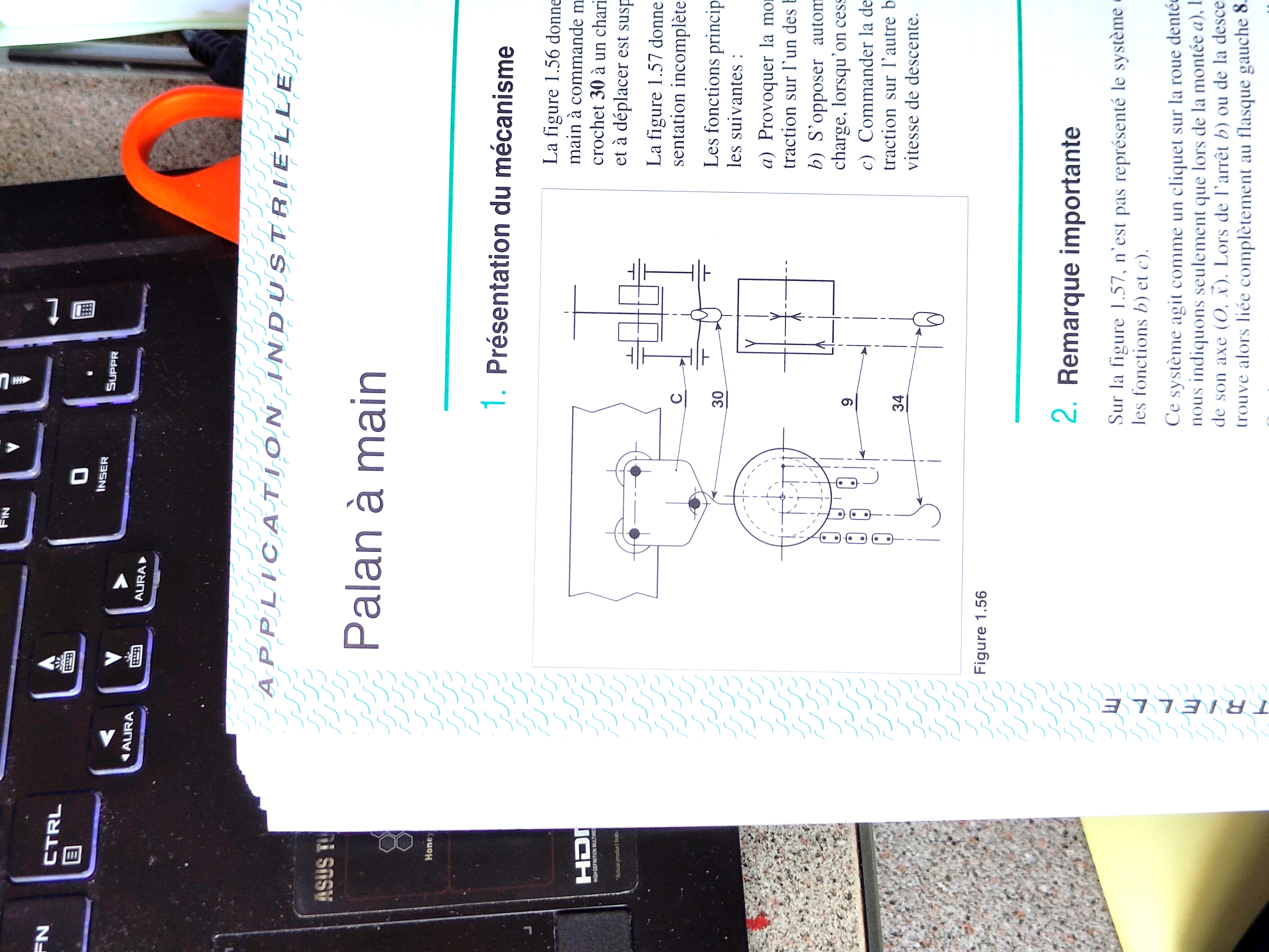 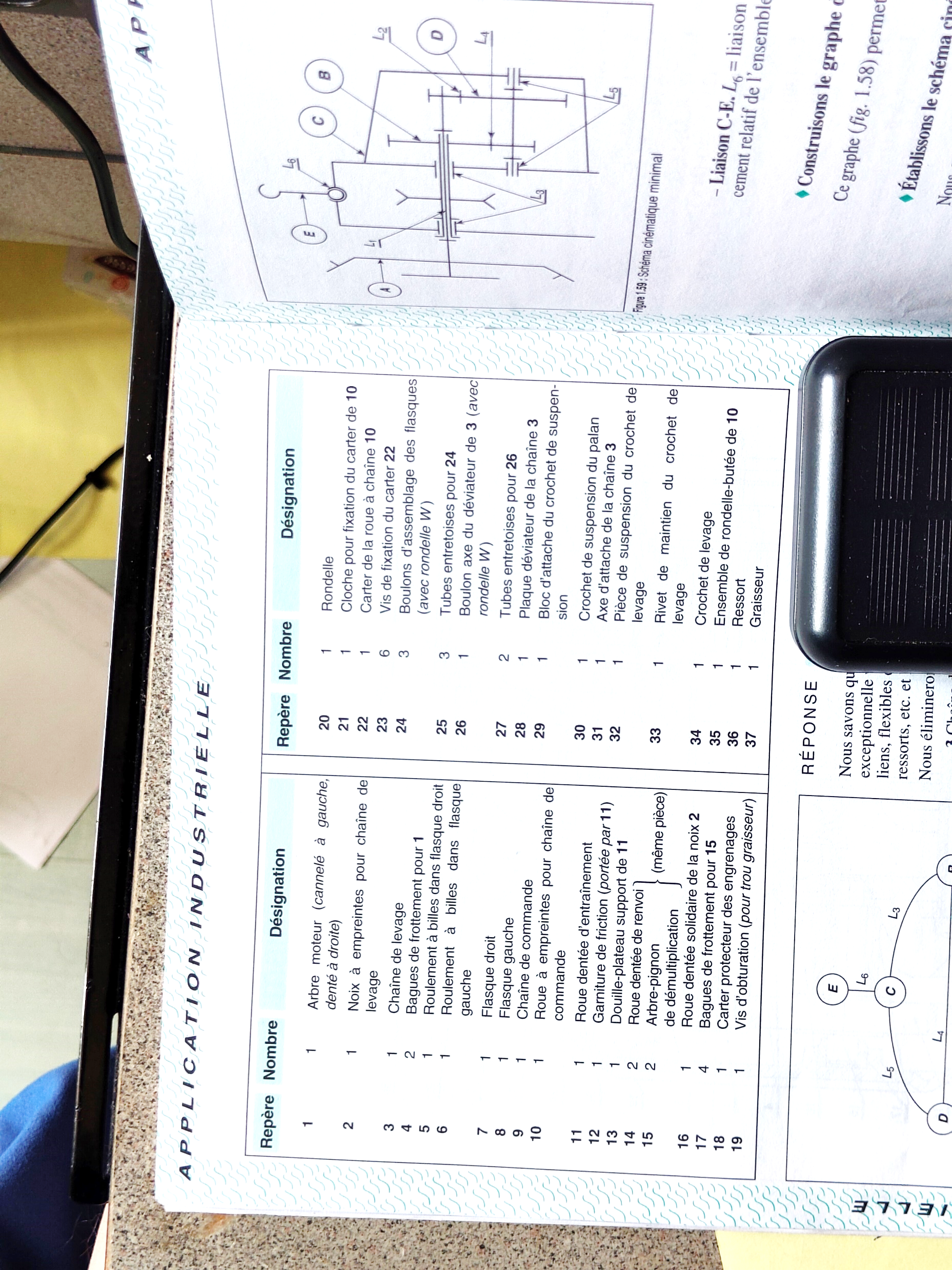 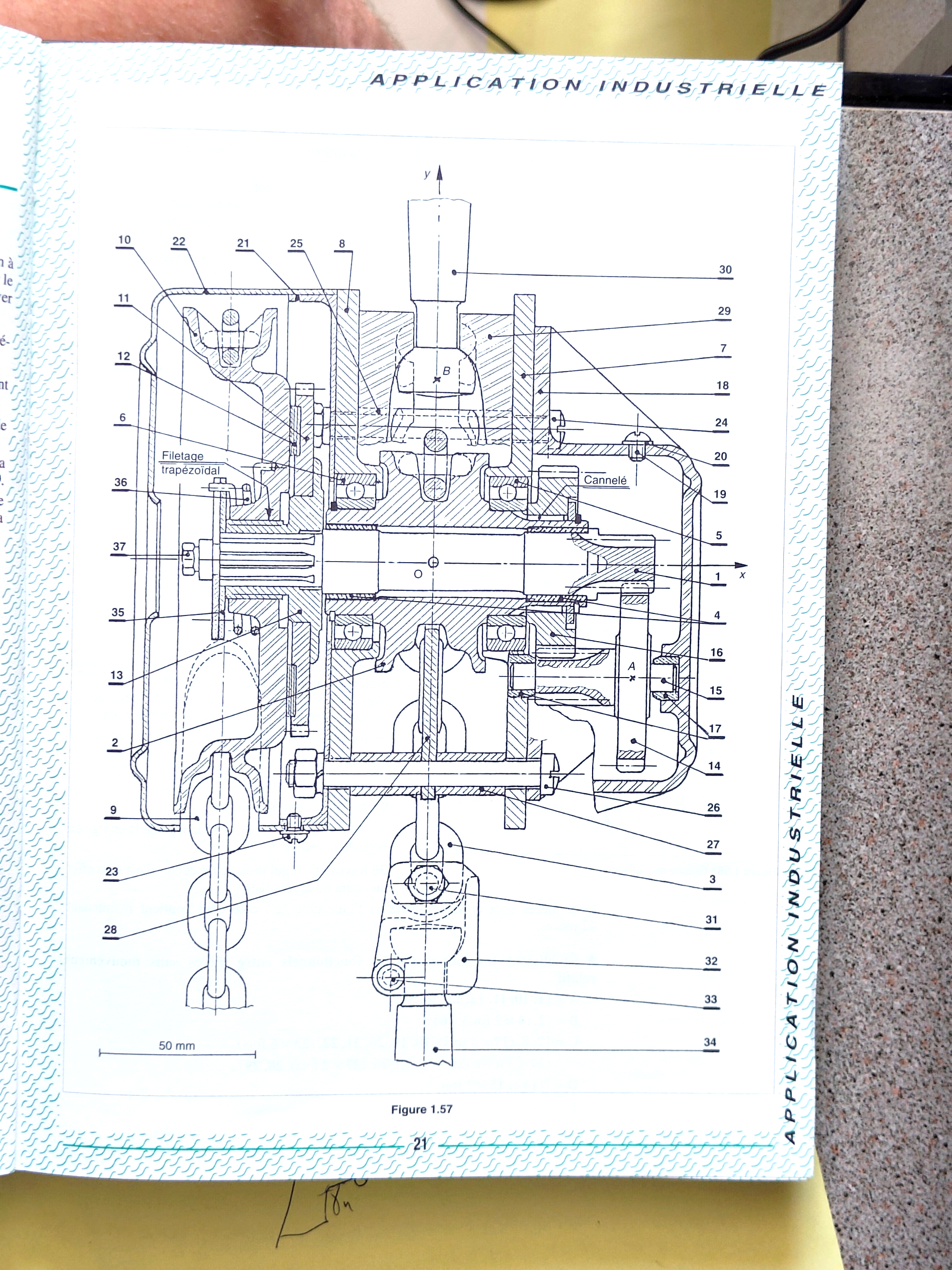 Palan à main
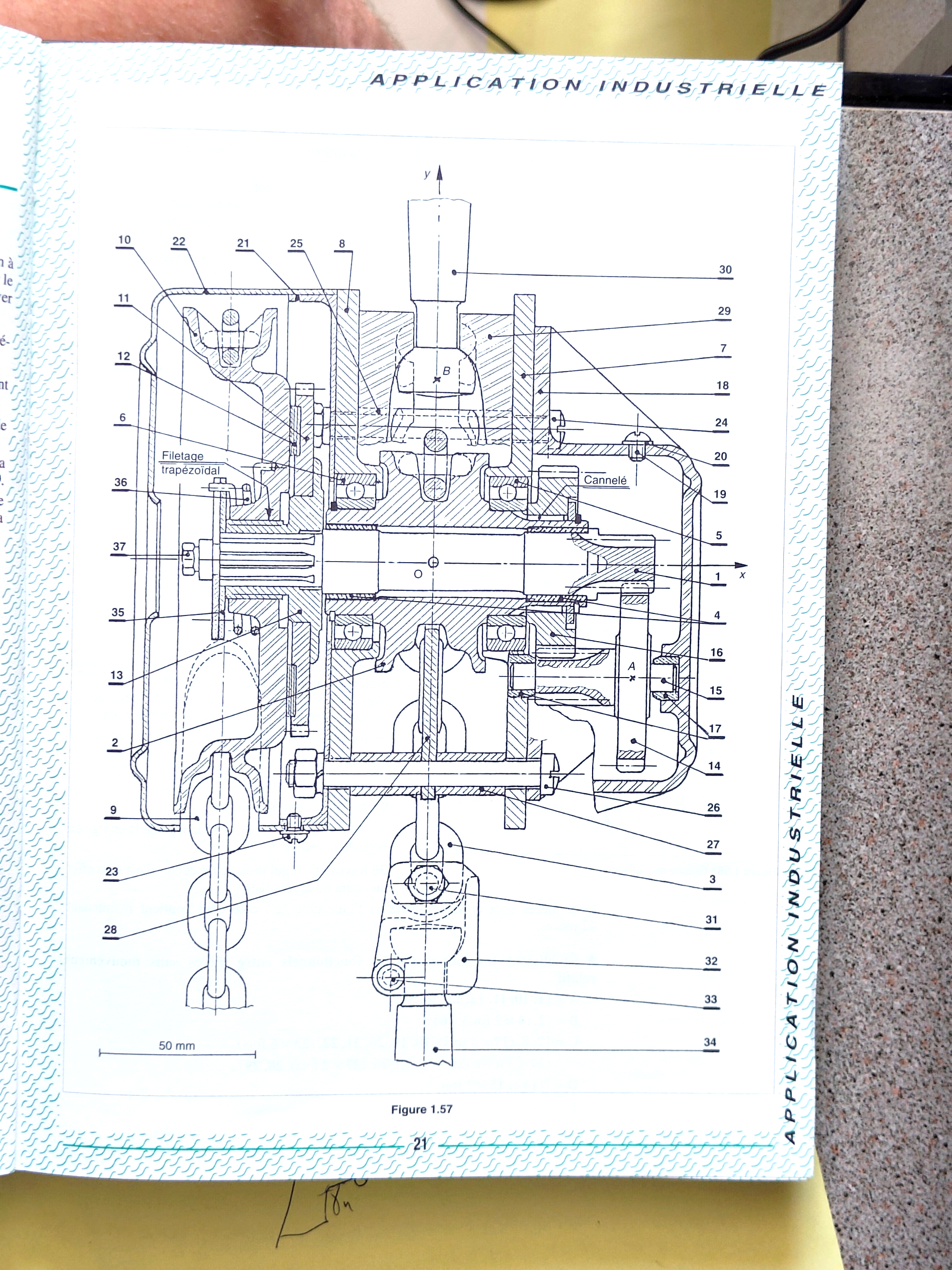 Palan à main
[Speaker Notes: C P.ertaines pièces se comportent de façon exceptionnelle vis-à-vis de la relation. R, ce sont tous les liens flexibles et déformables tels que chaîne câble, ressort, etc. Et les roulements à billes et à rouleaux. Nous éliminons, donc dans E  les pièces suivantes : 
3 chaînes de levage 
4 et 5 roulements à billes, 
9 chaîne de commandes, 
31 32 33 34 système d'accrochage de la charge en bout de la chaîne 3
36 ressort de régulation de descente. Il est sans effet au cours de la montée. 

9 pièces sont ainsi éliminées et l'ensemble e considéré contient maintenant 42 pièces.]
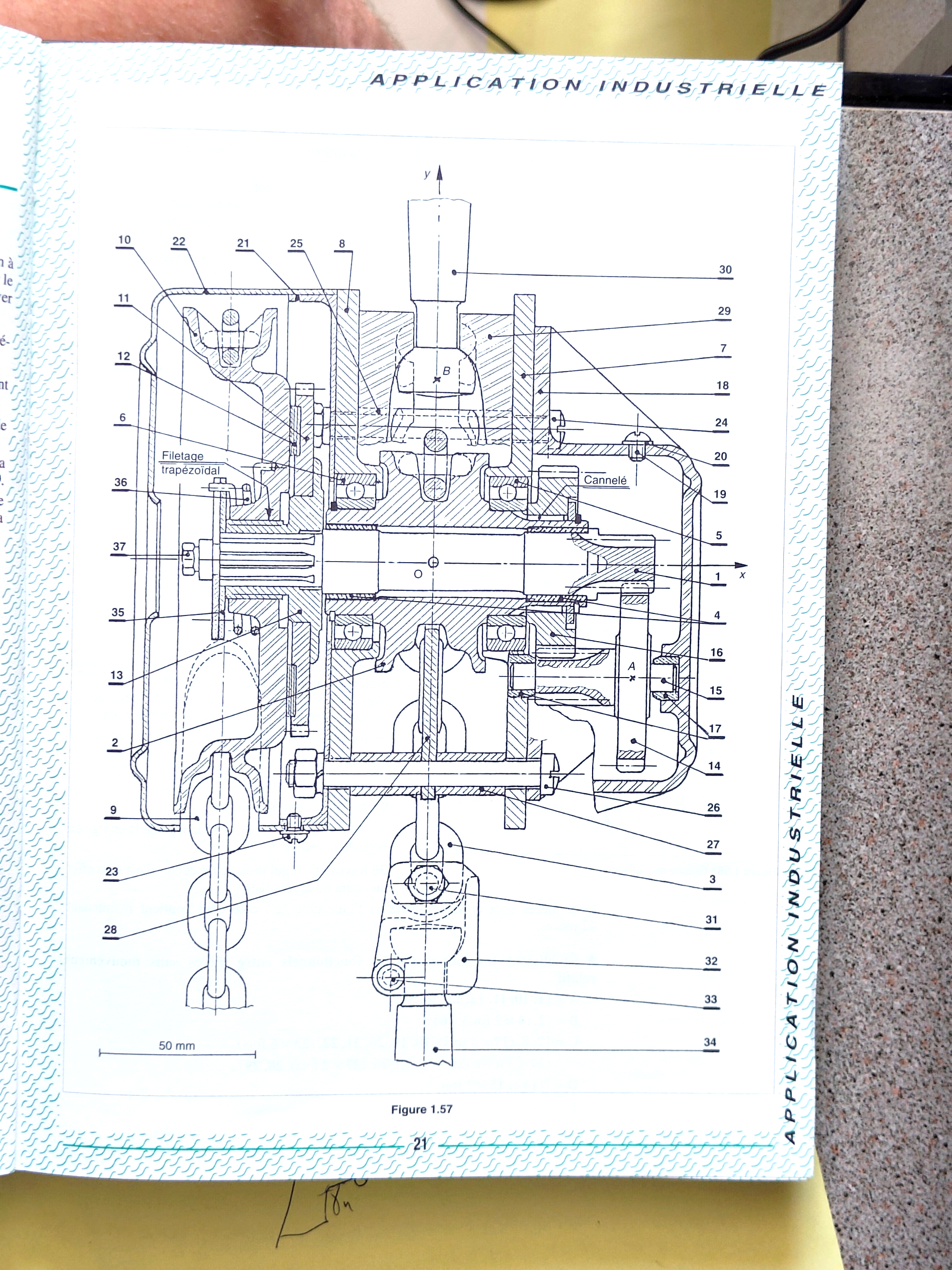 Palan à main
A = {1,10,11,12,13, 35, 37}
B = {2, 4, 16}
C = {7, 8, 17, 18,19, 20, 21, 22 ,23 ,24 ,25 ,26 ,27 ,28 ,29 }
D = {14, 15}
E = {30}
[Speaker Notes: Certaines pièces se comportent de façon exceptionnelle vis-à-vis de la relation. R, ce sont tous les liens flexibles et déformables tels que chaîne câble, ressort, etc. Et les roulements à billes et à rouleaux. Nous éliminons, donc dans E  les pièces suivantes : 
3 chaînes de levage 
4 et 5 roulements à billes, 
9 chaîne de commandes, 
31 32 33 34 système d'accrochage de la charge en bout de la chaîne 3
36 ressort de régulation de descente. Il est sans effet au cours de la montée. 

9 pièces sont ainsi éliminées et l'ensemble e considéré contient maintenant 42 pièces.]
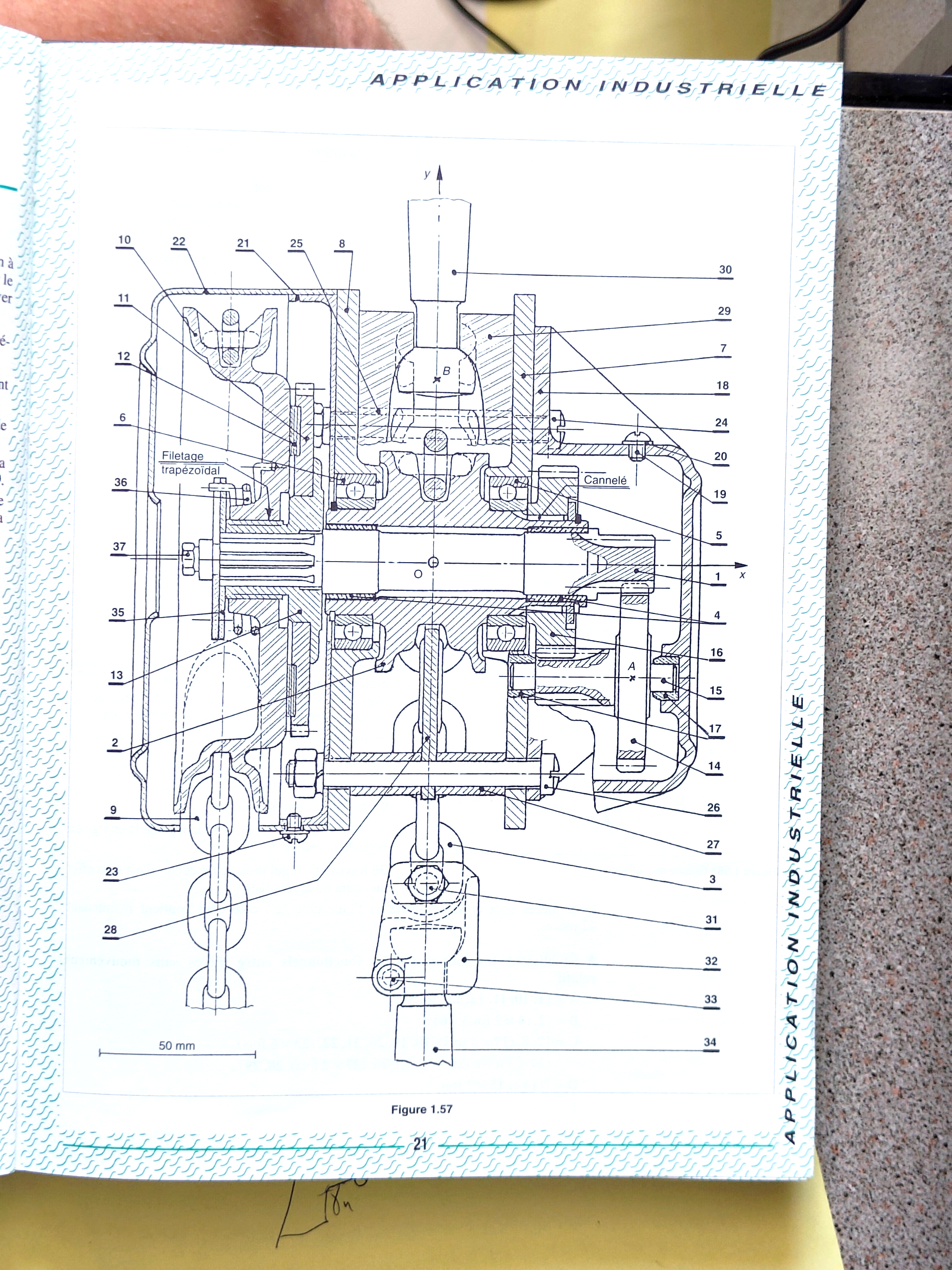 Palan à main
A = {1,10,11,12,13, 35, 37}
B = {2, 4, 16}
C = {7, 8, 17, 18,19, 20, 21, 22 ,23 ,24 ,25 ,26 ,27 ,28 ,29 }
D = {14, 15}
E = {30}
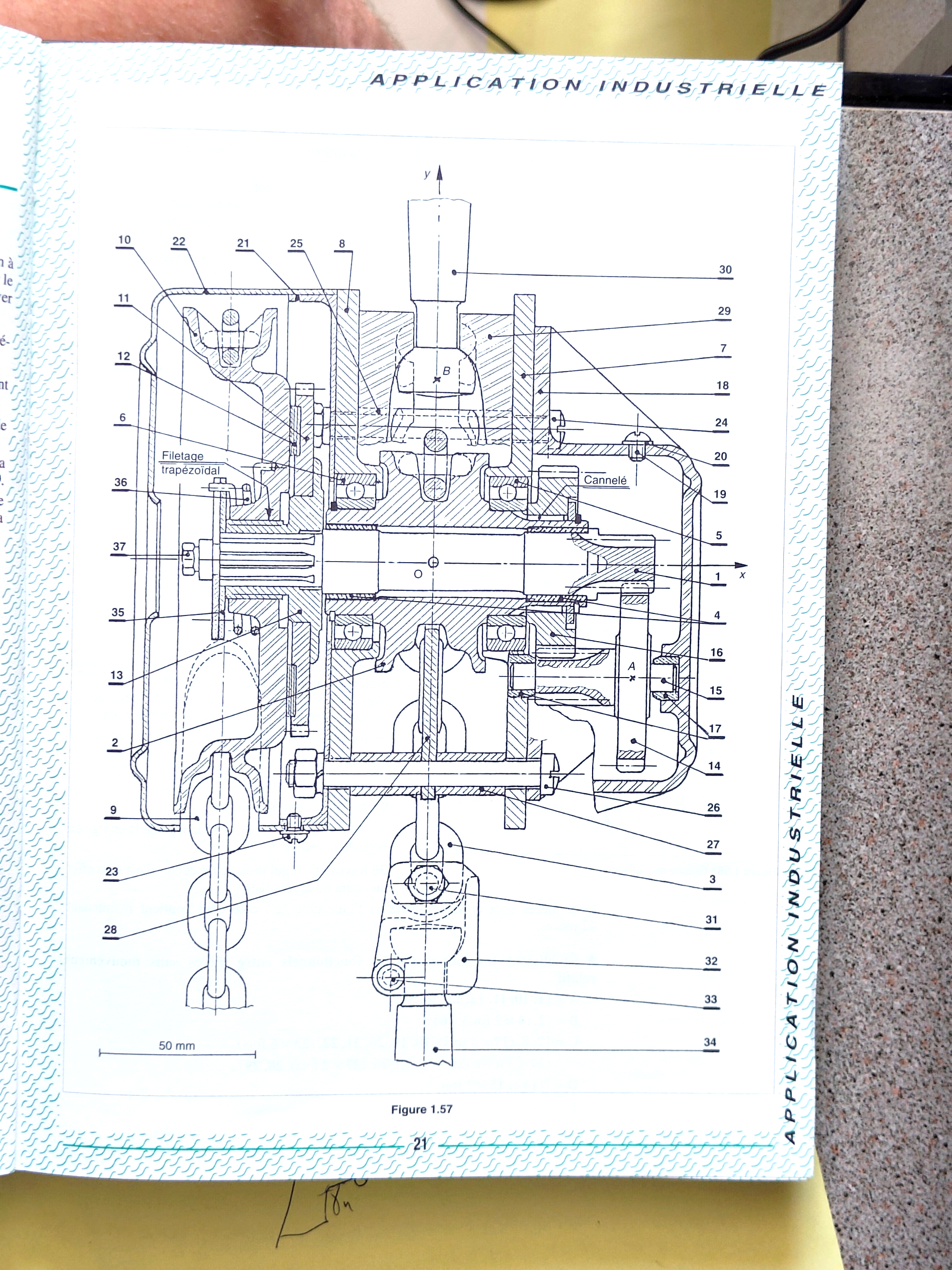 Palan à main
A = {1,10,11,12,13, 35, 37}
B = {2, 4, 16}
C = {7, 8, 17, 18,19, 20, 21, 22 ,23 ,24 ,25 ,26 ,27 ,28 ,29 }
D = {14, 15}
E = {30}
Pivot
B
A
Engrènement
Pivot
Engrènement
D
C
Rotule
E
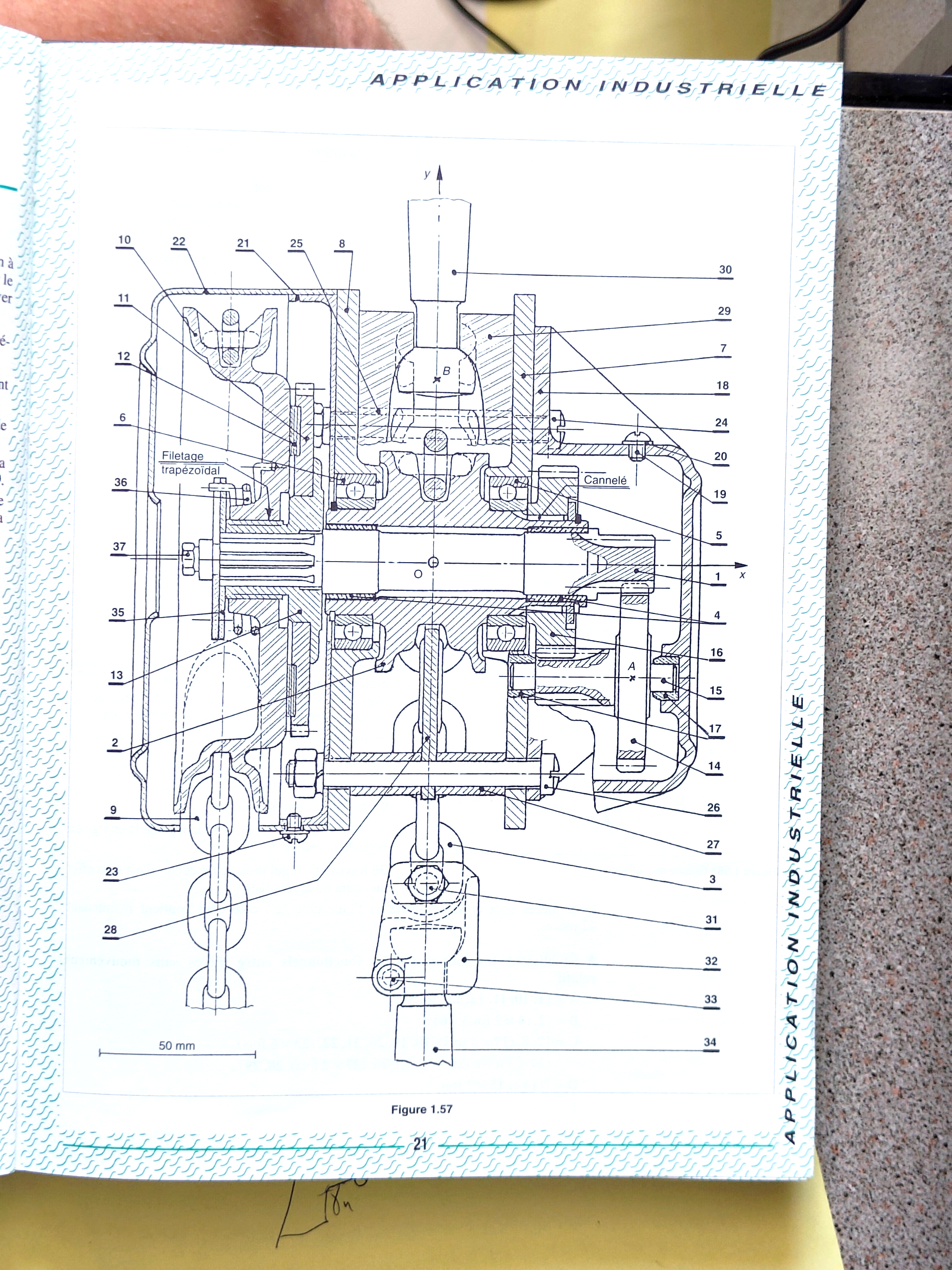 Palan à main
Synthèse :
Choisir un système matériel :
	C'est-à-dire diviser l'univers en 2 parties :
		le système matériel considéré, objet de l'étude et par conséquent ces frontières, 			le milieu extérieur, c'est-à-dire tout ce qui n'est pas le système matériel considéré.

Analyser, modéliser une liaison :
	Une liaison peut être réalisée technologiquement à l'aide de plusieurs liaisons mécaniques 	élémentaires qu'il faut reconnaître.
	Pour chaque liaison. Définir clairement :
		le repère local associé, 
		les mouvements relatifs et les degrés de liberté dans R,
		le paramétrage de la liaison,
		la schématisation.

Analyser, modéliser un mécanisme :
	En utilisant la relation R = « sans mouvement relatif », définir les sous-ensembles 	fonctionnels dans l'ensemble E des pièces mécaniques. 
	Analyser les liaisons entre les sous-ensembles fonctionnels et construire le graphe de ces 	liaisons. 
	Dessiner schéma cinématique minimal.
Liaison pivot
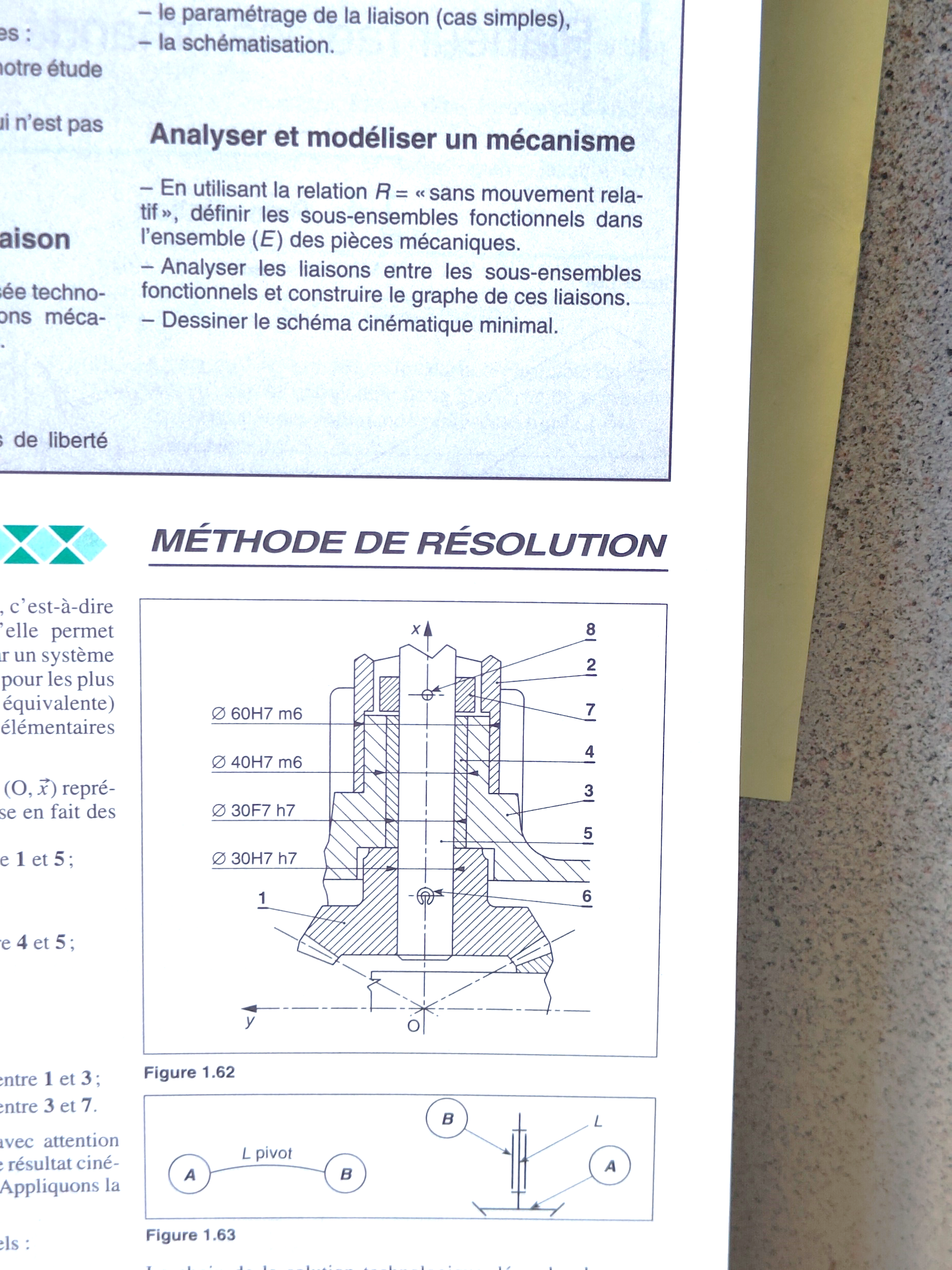 [Speaker Notes: C P.ertaines pièces se comportent de façon exceptionnelle vis-à-vis de la relation. R, ce sont tous les liens flexibles et déformables tels que chaîne câble, ressort, etc. Et les roulements à billes et à rouleaux. Nous éliminons, donc dans E  les pièces suivantes : 
3 chaînes de levage 
4 et 5 roulements à billes, 
9 chaîne de commandes, 
31 32 33 34 système d'accrochage de la charge en bout de la chaîne 3
36 ressort de régulation de descente. Il est sans effet au cours de la montée. 

9 pièces sont ainsi éliminées et l'ensemble e considéré contient maintenant 42 pièces.]
Liaison pivot
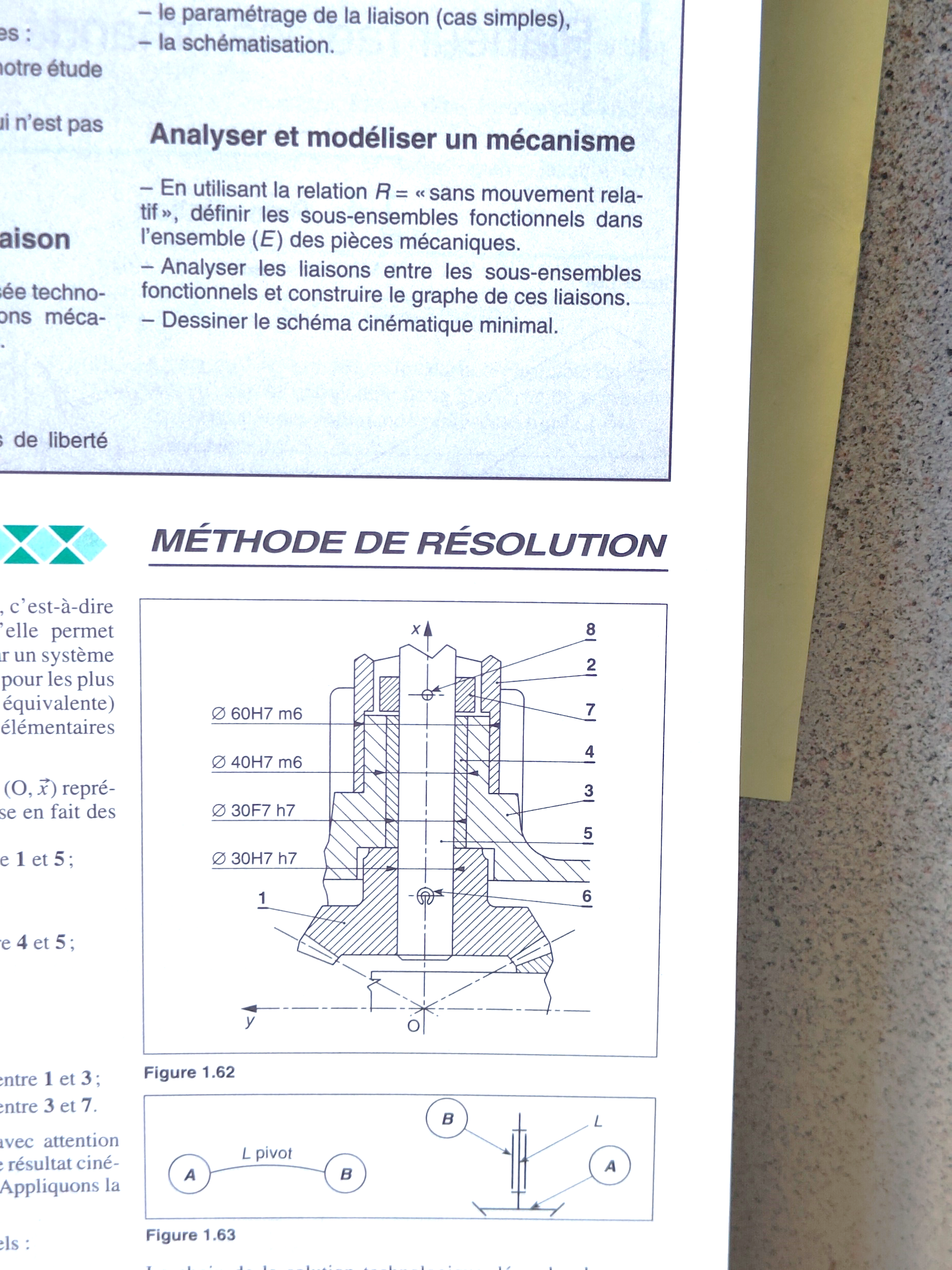 [Speaker Notes: Une liaison considérée sur le plan cinématique, c'est-à-dire relativement aux libertés de mouvement qu'elle permet entre groupes de pièces est rarement réalisée par un système de 2 pièces seulement, très souvent, même pour les plus simples, ces liaisons résultent (On dit qu'elle est équivalente) d'une juxtaposition de liaison mécanique élémentaires qu'il faut savoir reconnaître et identifier.

Considérons par exemple, la liaison pivot D’axe , OX, représenté sur la figure, cette liaison se compose en fait des liaisons mécaniques élémentaires suivantes :
L1 = liaison pivot glissant, D’axe OX entre 1 et 5
L2 = liaison encatsrement entre 5 et 6
L3 = liaison encastrement entre 1 et 6
L4 = liaison pivot glissant d'axe OX entre 4 et 5
L5 = liaison encastrement entre 3 et 4
L6 = Liaison encastrement entre 2 et 3
L7 = liaison Encastrement entre 5 et 8
L8 = liaison Encastrement entre 7 et 8
L9 = liaison appuie plan de normal OX entre 1 et 3
L10 =  liaison appui plan de normal OX entre 3 et 7

On voit bien que même si l'on considère avec attention toutes ces liaisons mécaniques élémentaires, le résultat cinématique de l'étude n'apparaît pas clairement.]
Pour aller plus loin
Soit le sous-ensemble {embrayage, boite de vitesse}, La puissance est transmise de l’arbre 33 de sortie de la transmission primaire à la chaîne secondaire 12. L’embrayage est de type multidisque, travaillant dans l’huile du carter moteur. Cinq ressorts hélicoïdaux 44 exercent un effort de pression entre les disques 23. La pièce 37 est le demi-carter inférieur de la boîte de vitesses,
L’étude porte sur la chaîne cinématique de la commande d’embrayage. Cette commande est fixée sur le carter 45, son fonctionnement est le suivant :
	Débrayage : l’action du conducteur sur la poignée est transmise par le câble 32 au levier 31 	en liaison encastrement avec la rampe de commande 27, elle-même en liaison hélicoïdale 	avec le moyeu 28fixe par rapport au carter 45. Il en résulte un déplacement dans le sens 1 de 	la tige de poussée 26 provoquant le débrayage.
Pour aller plus loin
Soit le sous-ensemble {embrayage, boite de vitesse}, La puissance est transmise de l’arbre 33 de sortie de la transmission primaire à la chaîne secondaire 12. L’embrayage est de type multidisque, travaillant dans l’huile du carter moteur. Cinq ressorts hélicoïdaux 44 exercent un effort de pression entre les disques 23. La pièce 37 est le demi-carter inférieur de la boîte de vitesses,
L’étude porte sur la chaîne cinématique de la commande d’embrayage. Cette commande est fixée sur le carter 45, son fonctionnement est le suivant :
	Embrayage : Lorsque le conducteur relâche la poignée, le levier 31 est rappelé en sens inverse par un ressort d’où rotation et recul (sens 2) de 27 autorisant le recul de la tige 26 et, par suite, l’embrayage sous l’action des ressorts 44. La vis 29 permet de régler la « garde » de commande de l’embrayage.
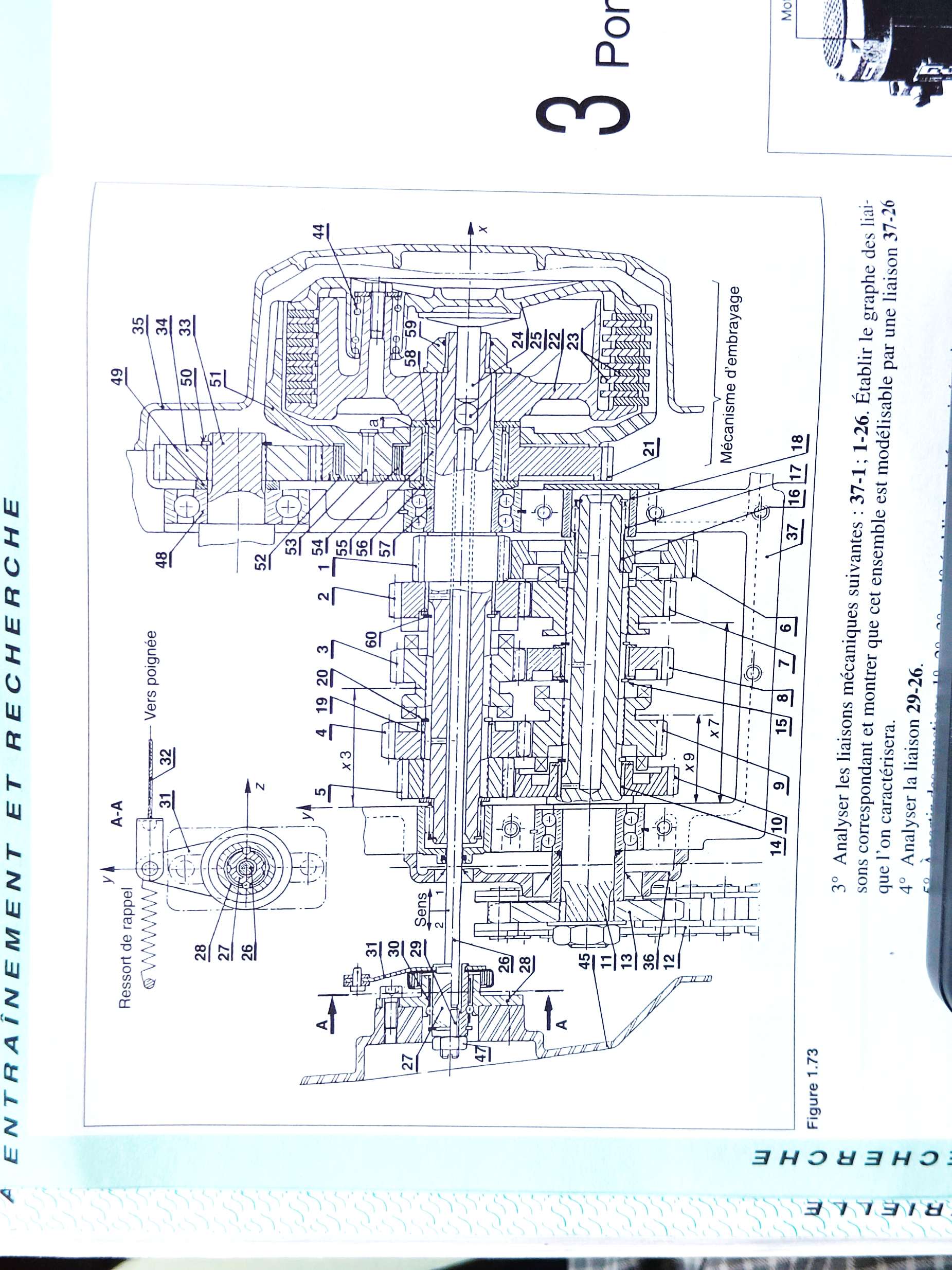 Pour aller plus loin
Pour aller plus loin
Soit le sous-ensemble {embrayage, boite de vitesse}, La puissance est transmise de l’arbre 33 de sortie de la transmission primaire à la chaîne secondaire 12. L’embrayage est de type multidisque, travaillant dans l’huile du carter moteur. Cinq ressorts hélicoïdaux 44 exercent un effort de pression entre les disques 23. La pièce 37 est le demi-carter inférieur de la boîte de vitesses,
Travail demandé :
Analyser les liaisons mécaniques élémentaires suivantes : 45-28, 28-27, 27-31. Montrer que cet ensemble est modélisable par une liaison 45-31 que l’on caractérisera.
Analyser les liaisons mécaniques élémentaires suivantes : 27-47, 47-29, 29-27. Montrer que cet ensemble est modélisable par une liaison 27-29 que l’on caractérisera.
Analyser les liaisons mécaniques suivantes : 37-1, 1-26. Etablir le graphe des liaisons correspondant et montrer que cet ensemble est modélisable par une liaison 37-26 que l’on caractérisera.
Analyser la liaison 29-26.
Etablir le schéma cinématique minimal.